Put on Your Hat
Lesson 13
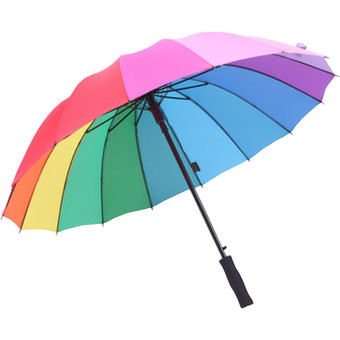 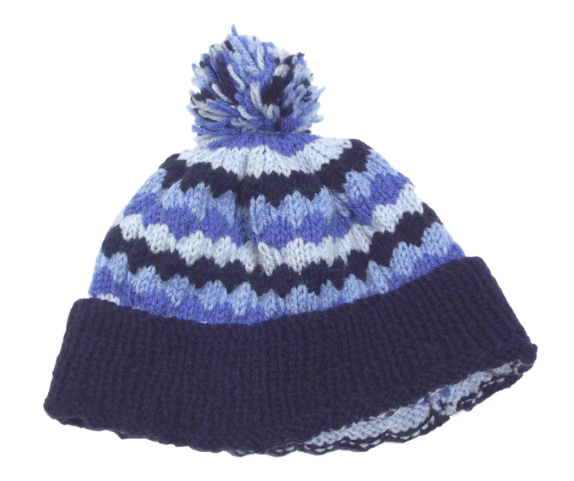 Clothes Review
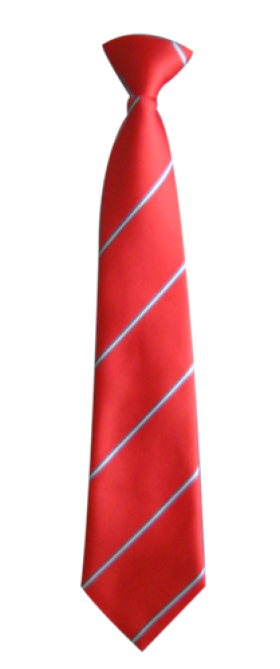 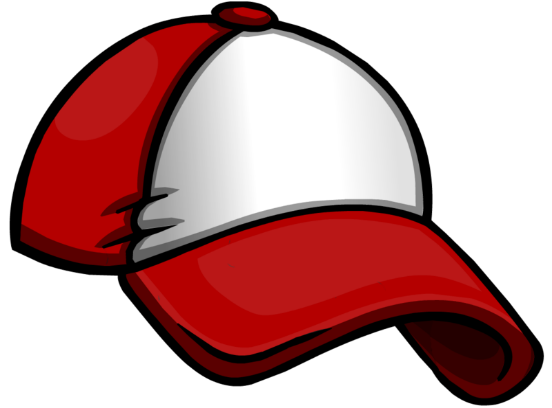 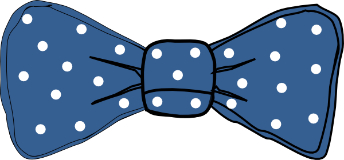 What is it?
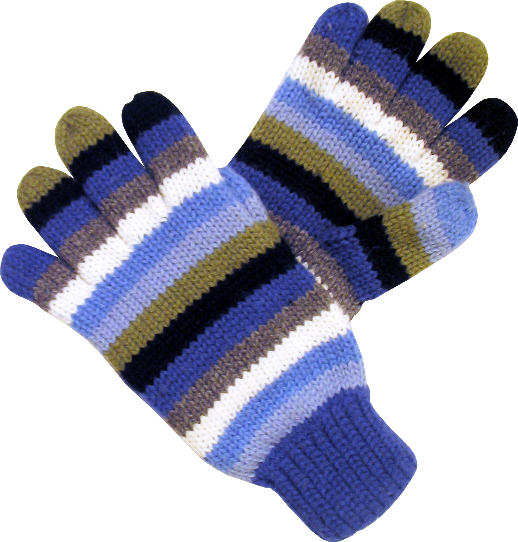 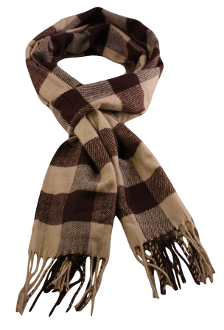 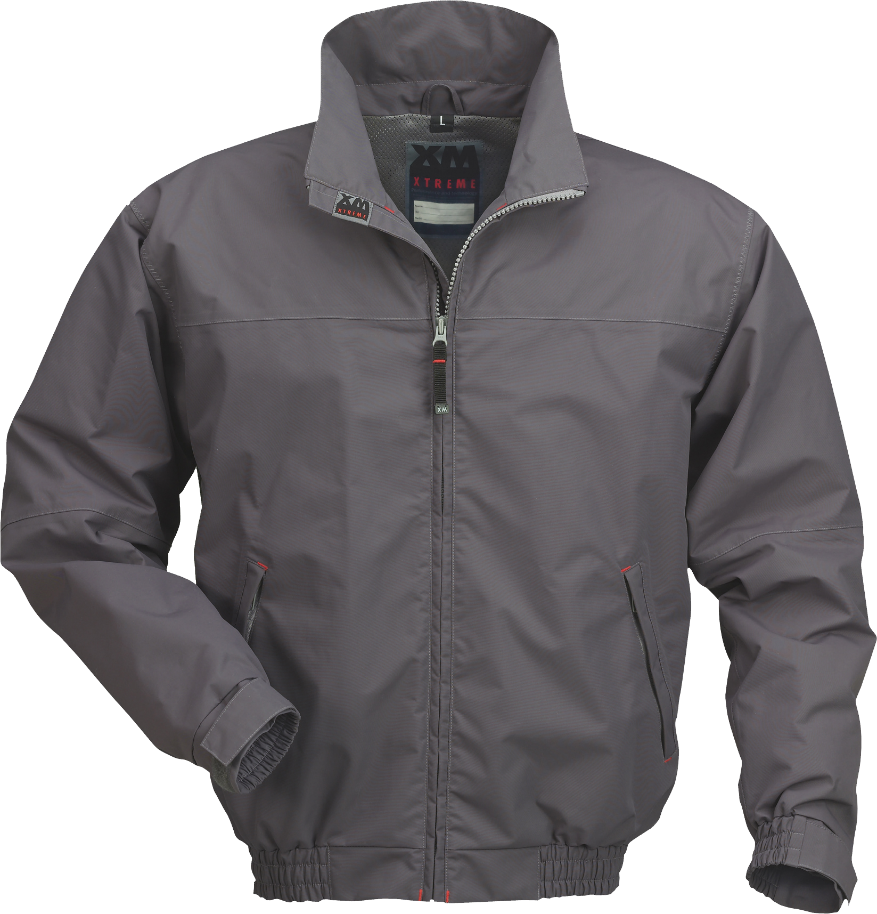 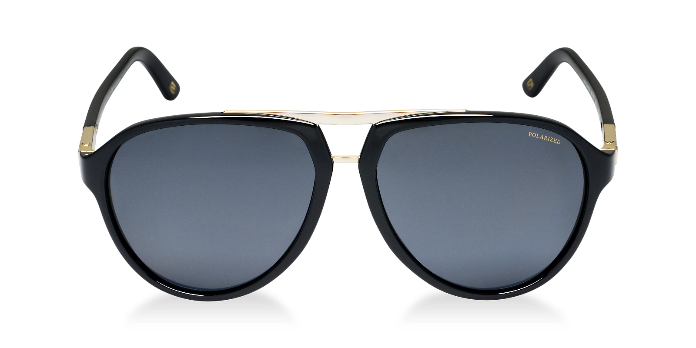 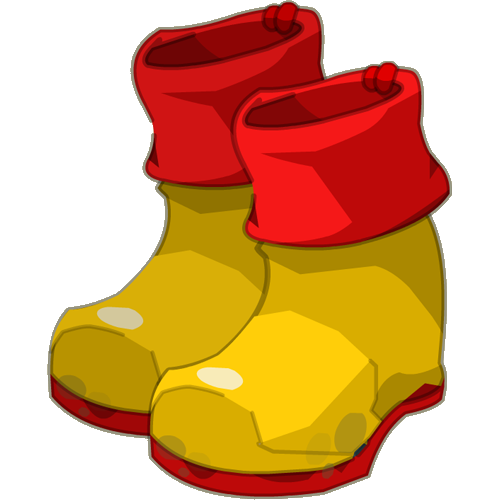 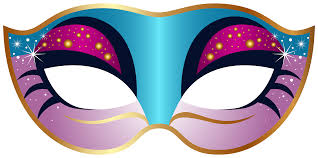 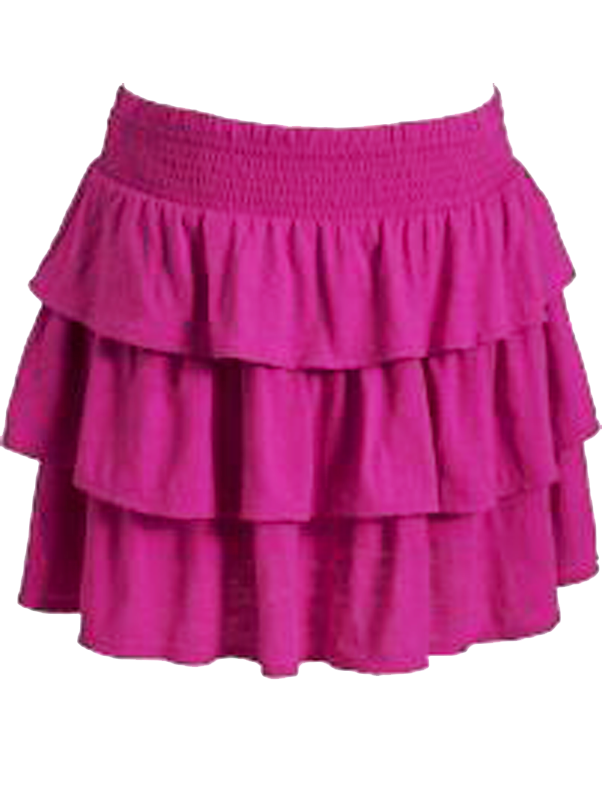 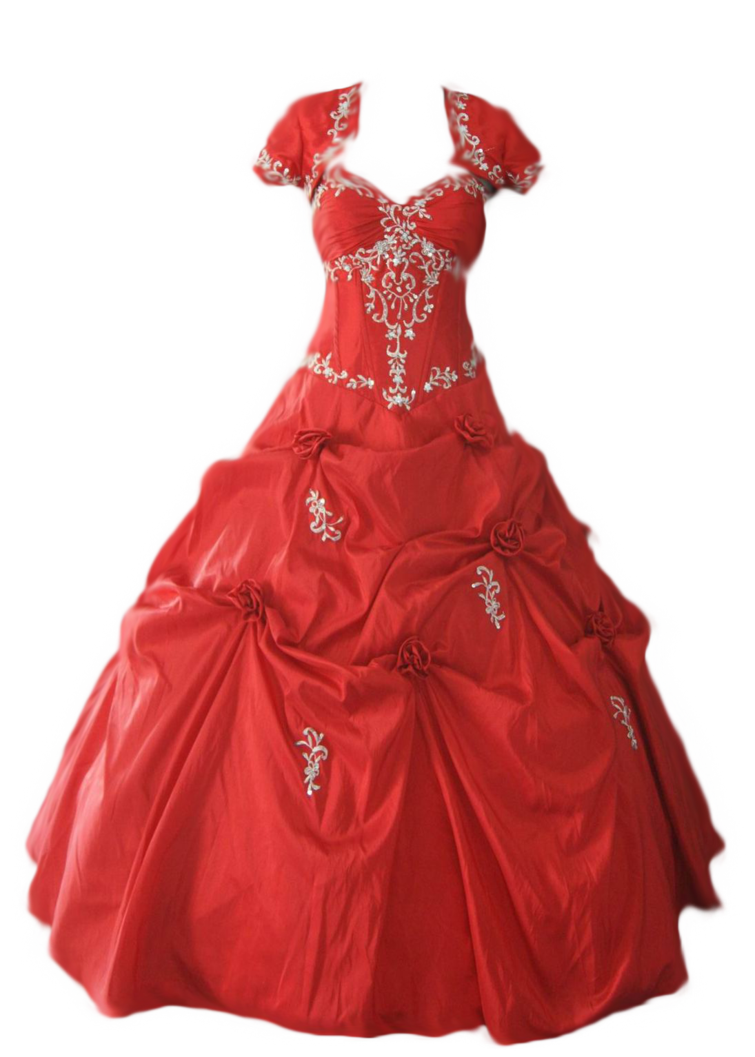 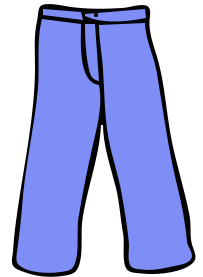 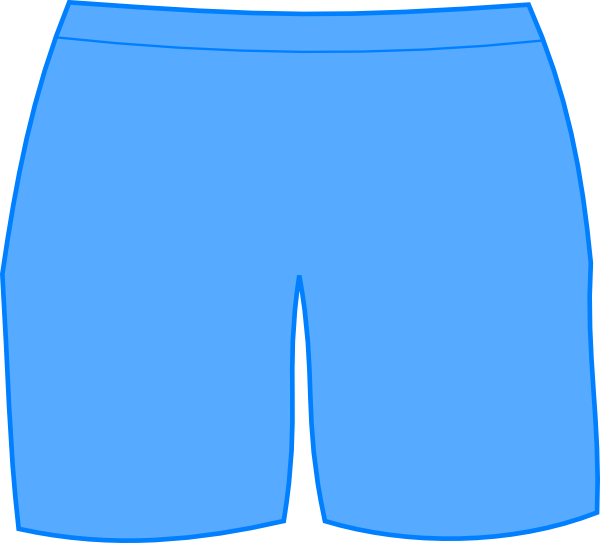 Prepare
Have a box of prop clothes that students can sort through.  

Alternatively, you may use old hats / jackets
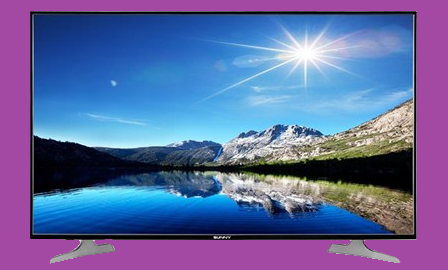 Rules
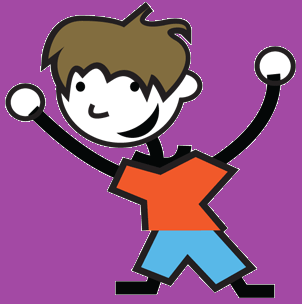 One student (from each group) will come to the front of the class. 
They should not look at the TV.  

There will be a picture of the weather on the TV

Tell the student, “Put on _____ / Take off ______”
The students should follow the instructions

Repeat twice more before the next student comes to the front.
Ready?
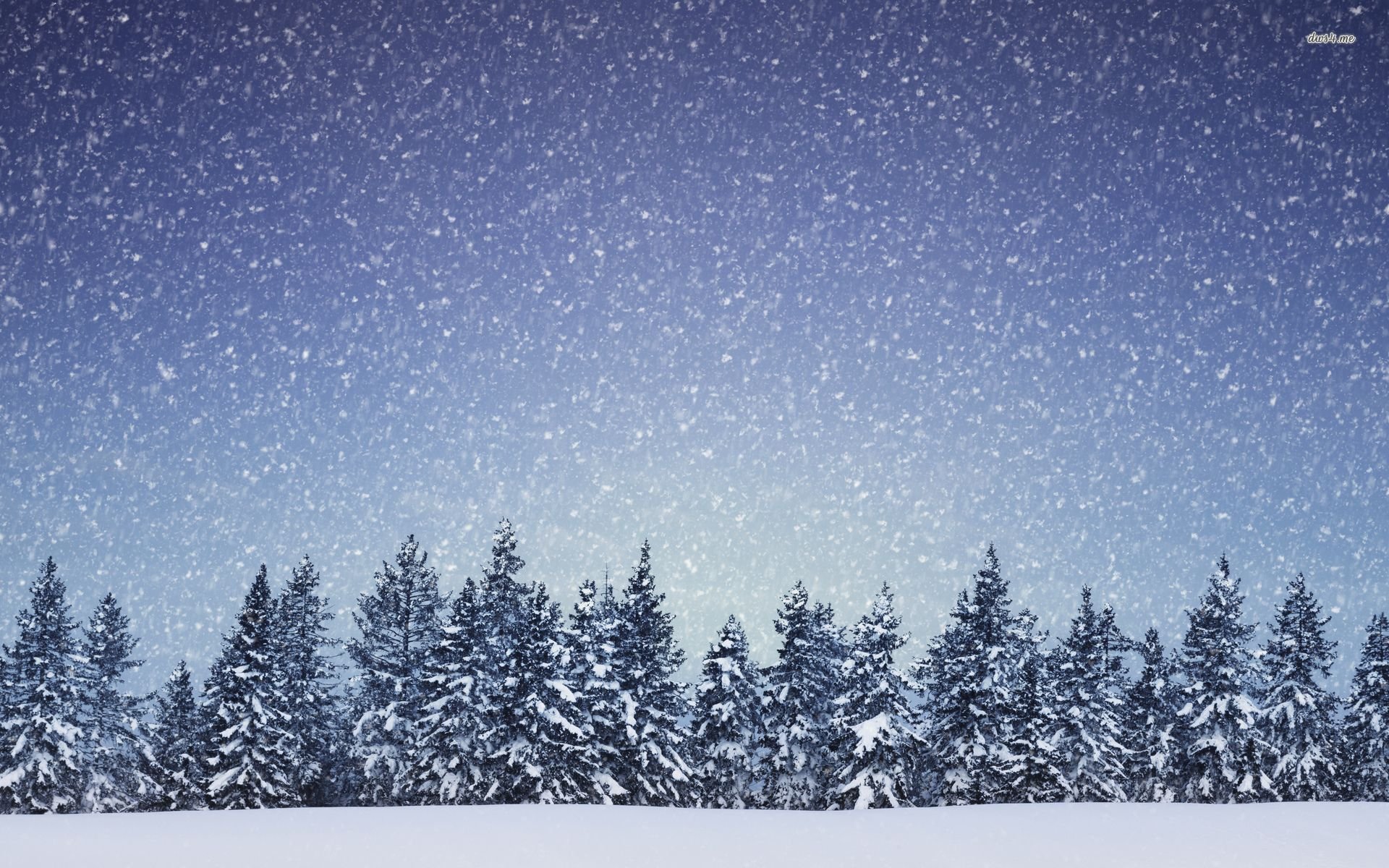 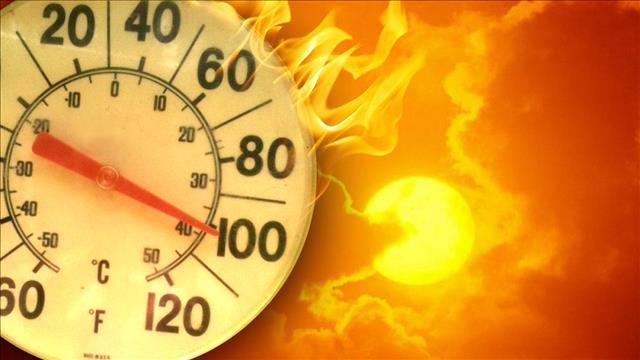 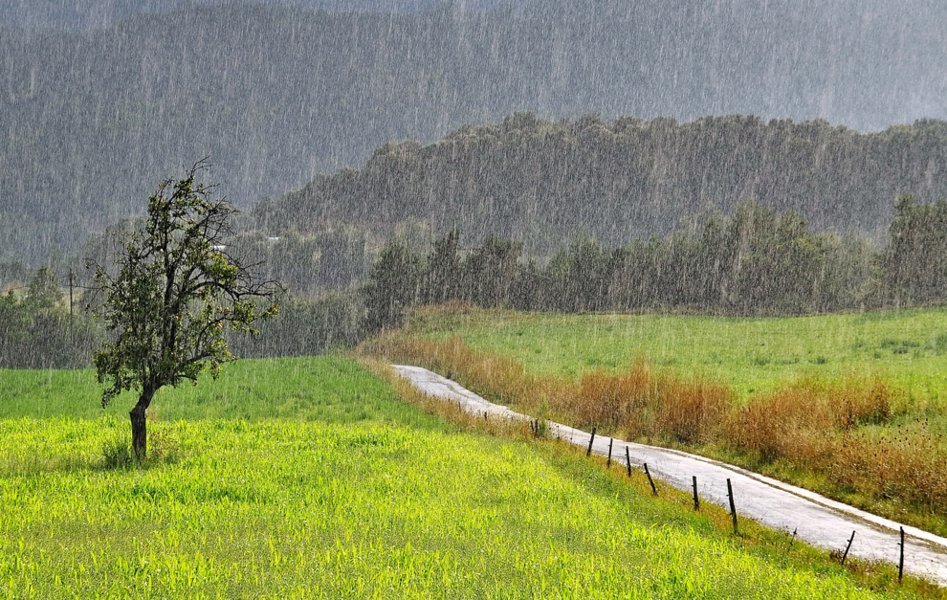 Ready?
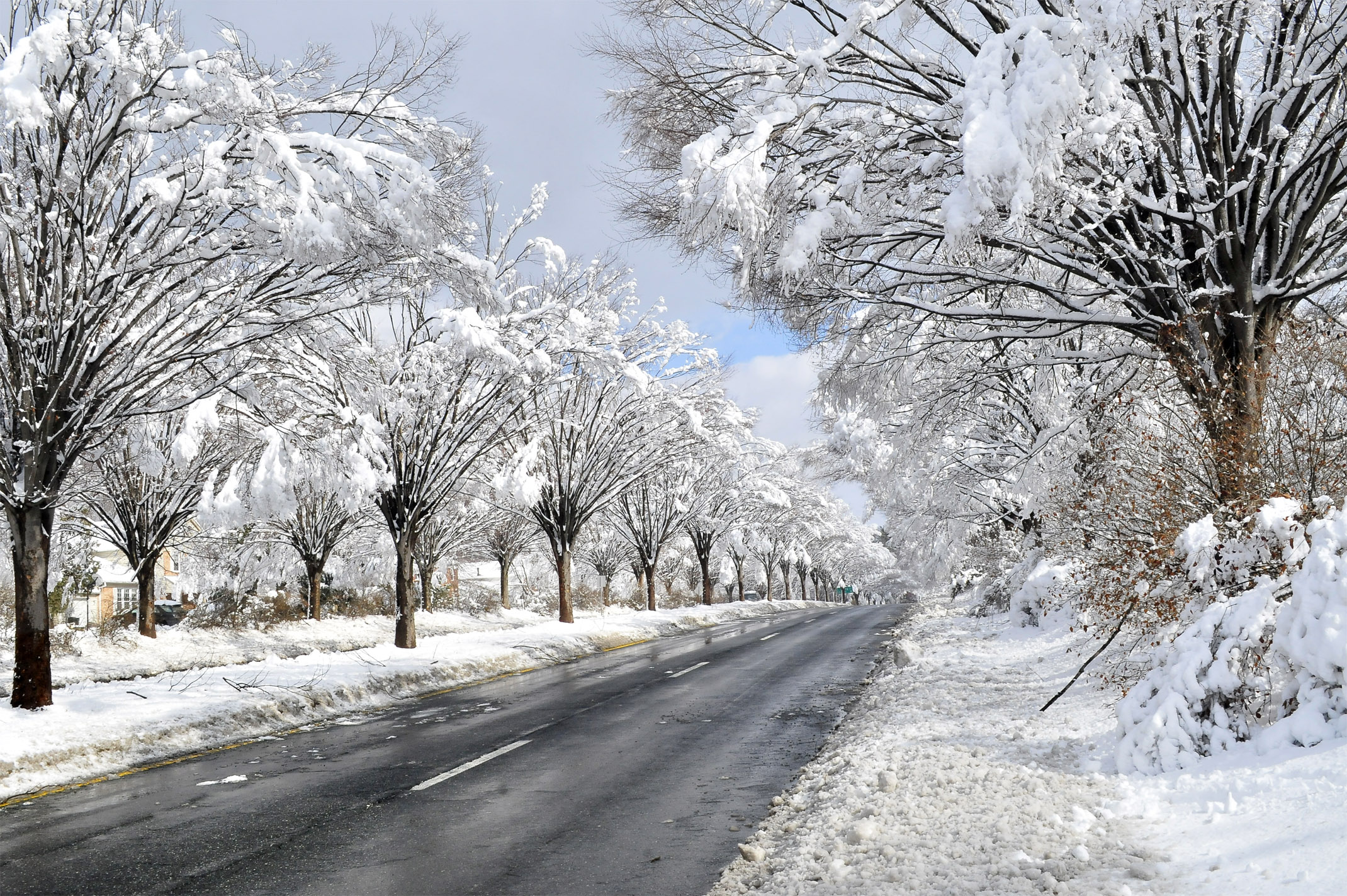 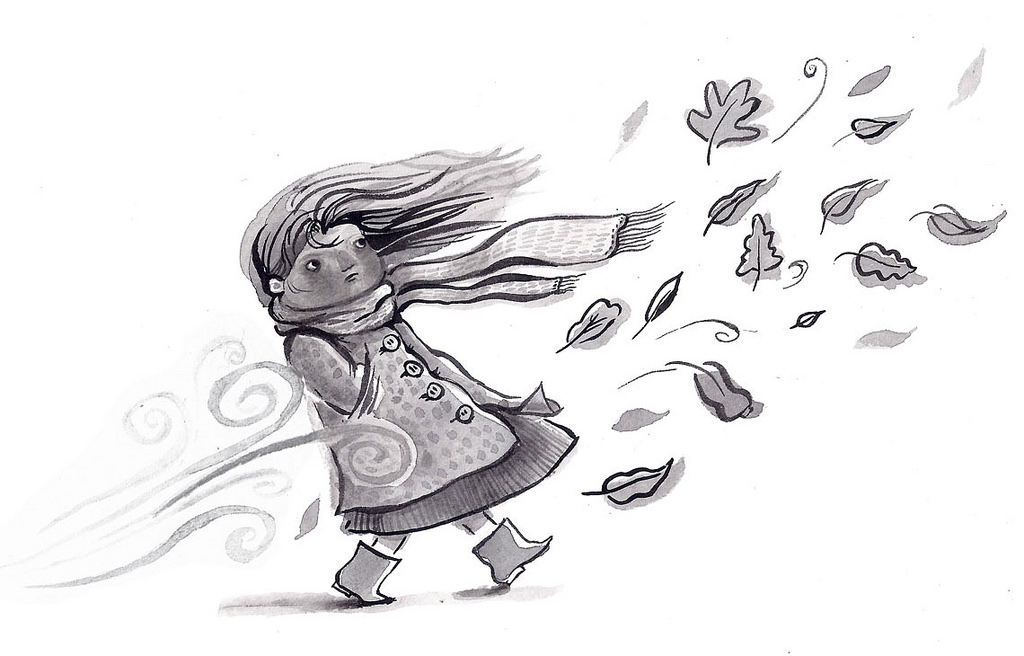 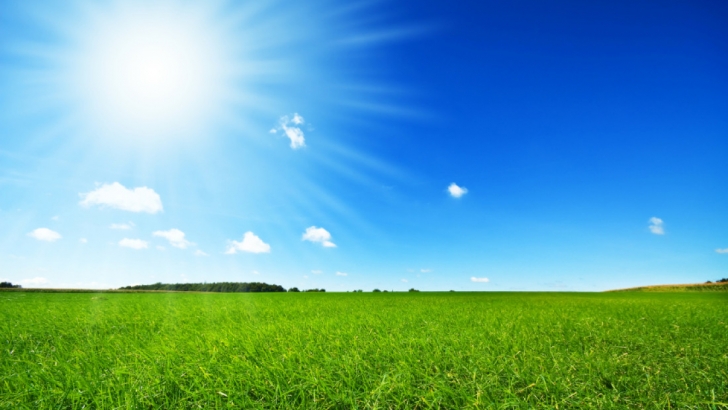 Ready?
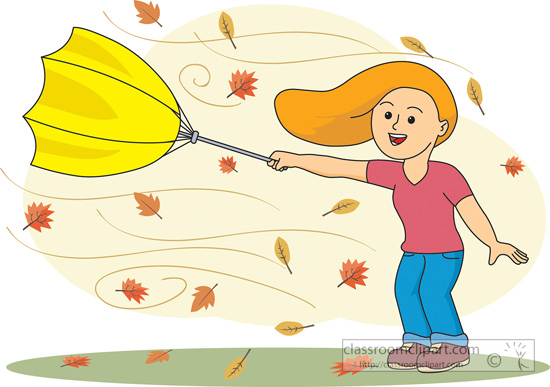 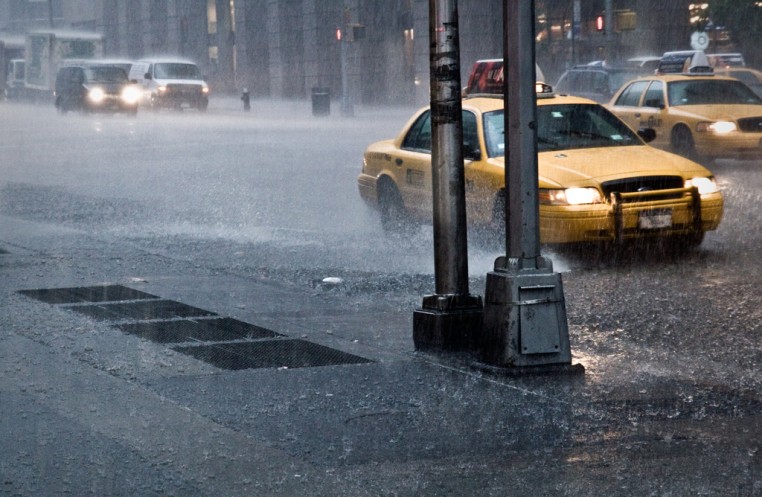 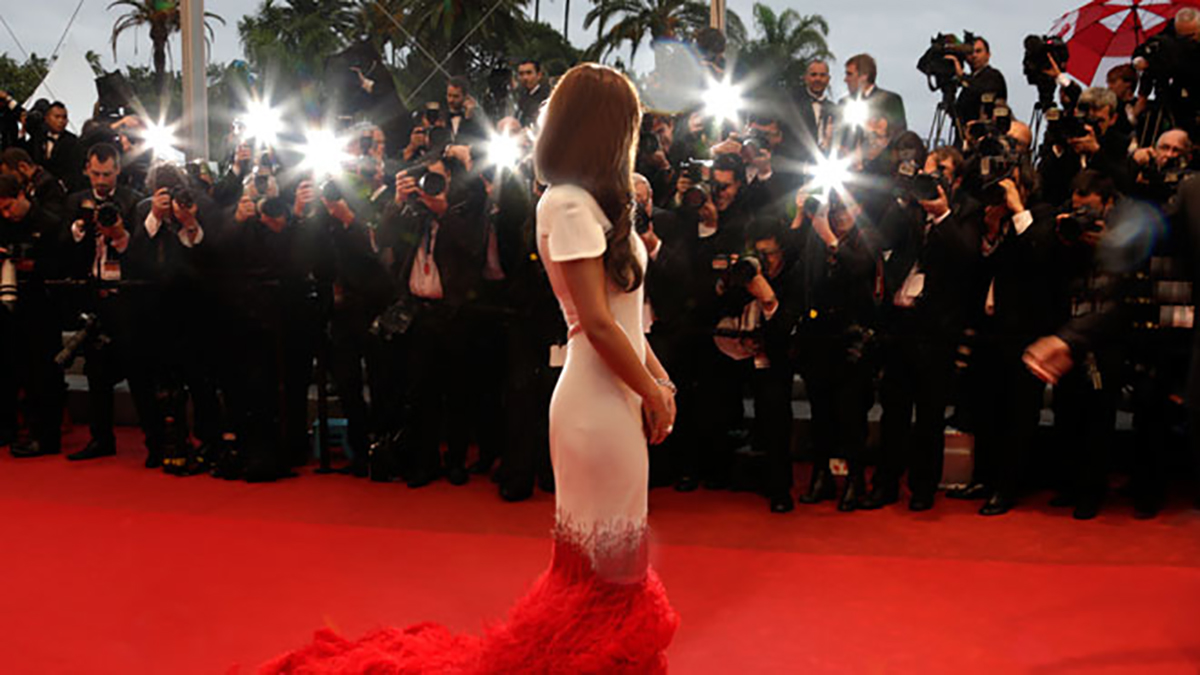 Ready?
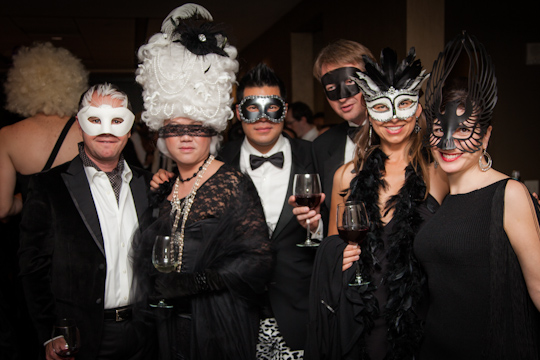 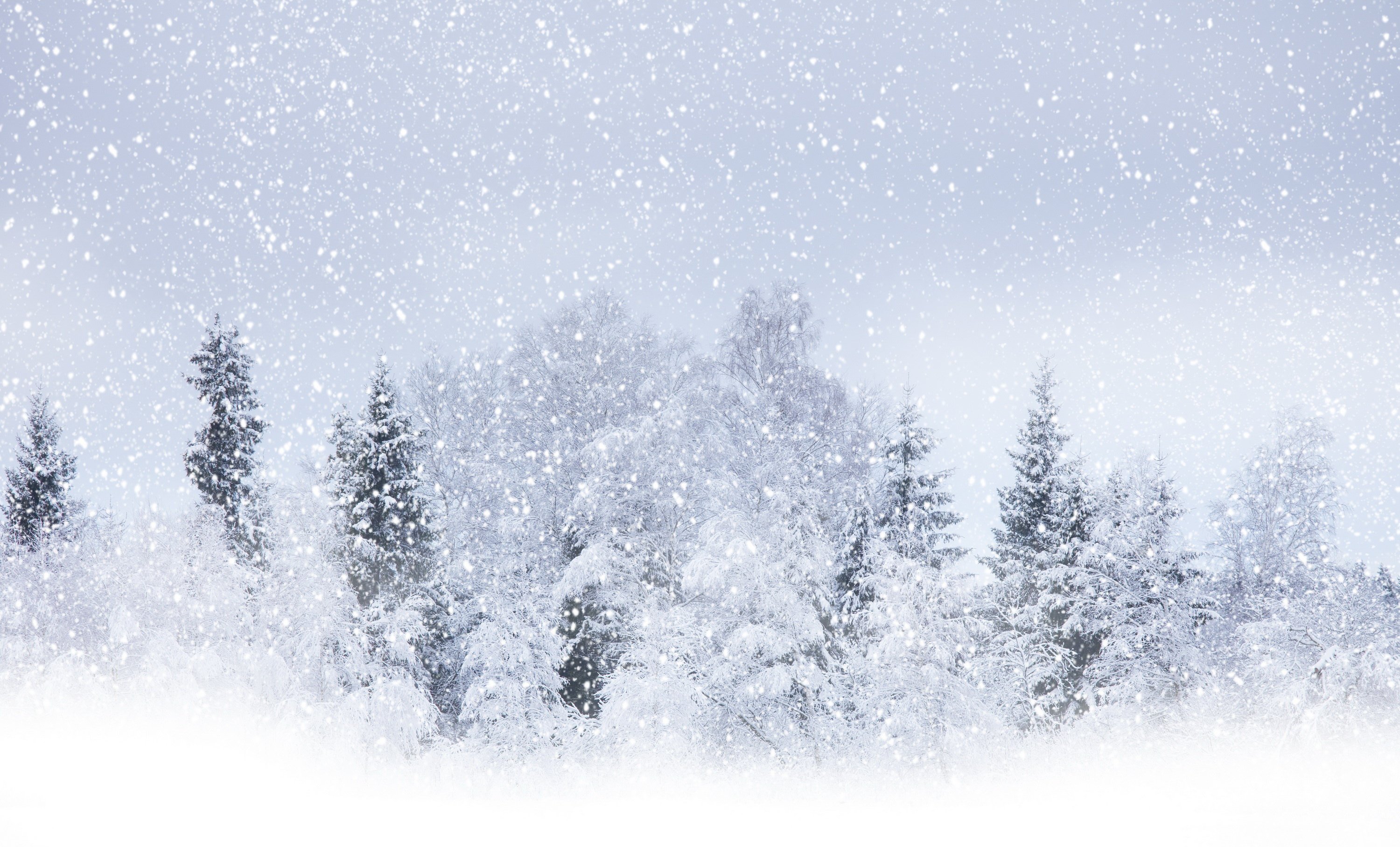 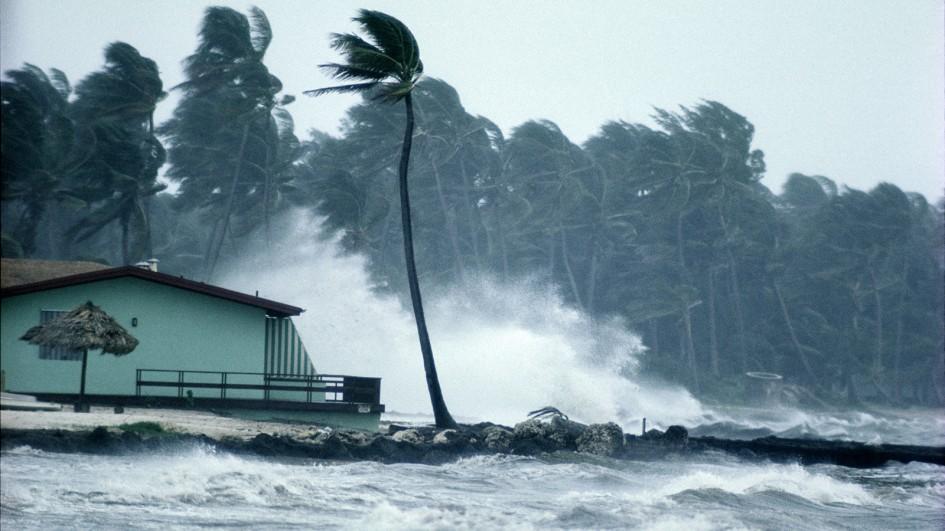 Ready?
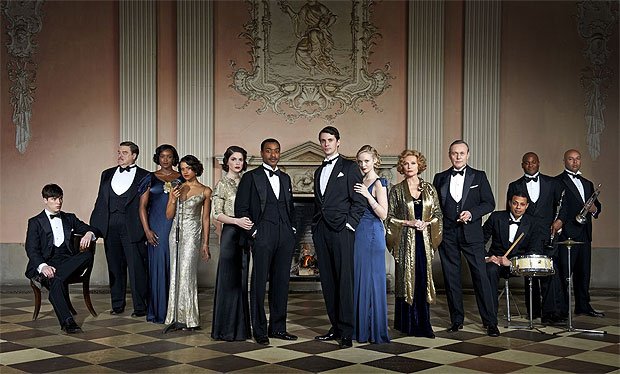 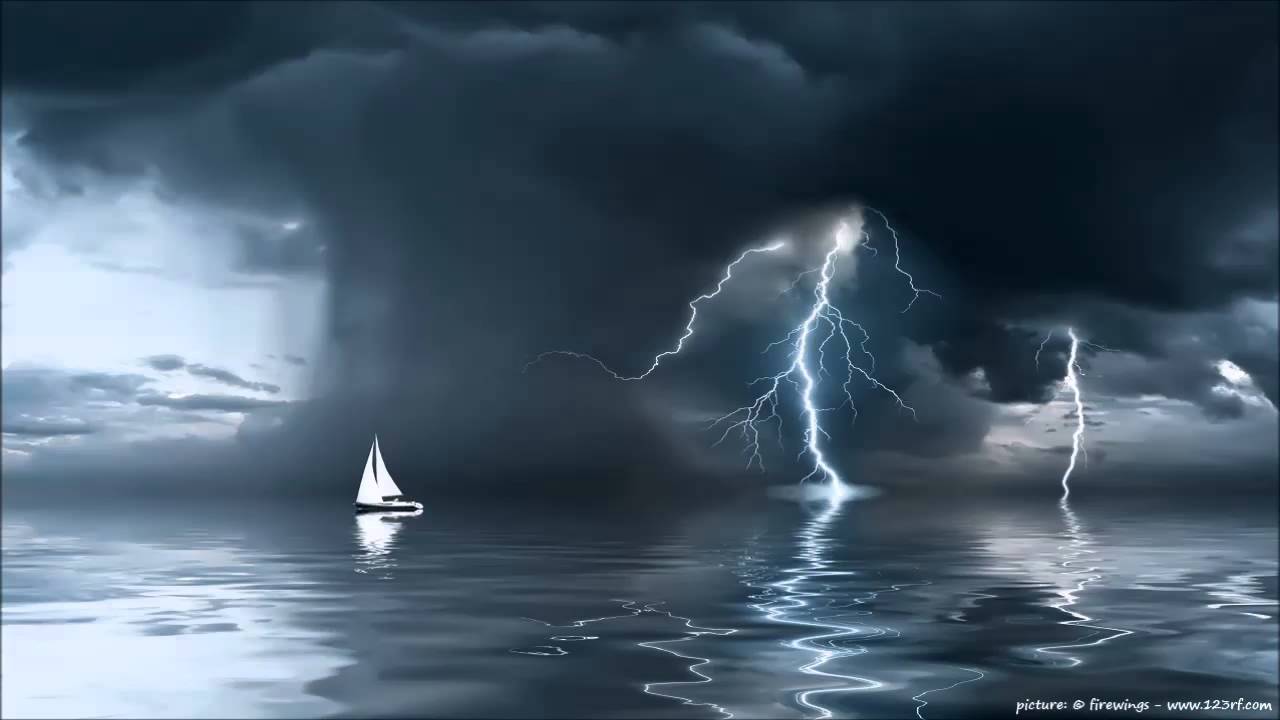 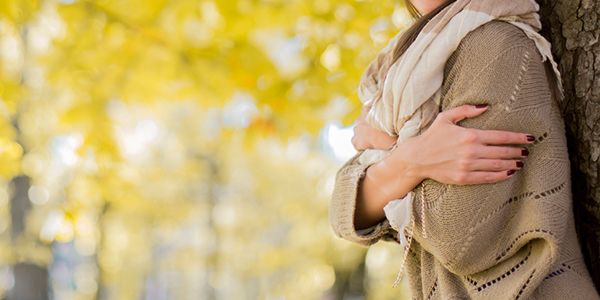 Ready?
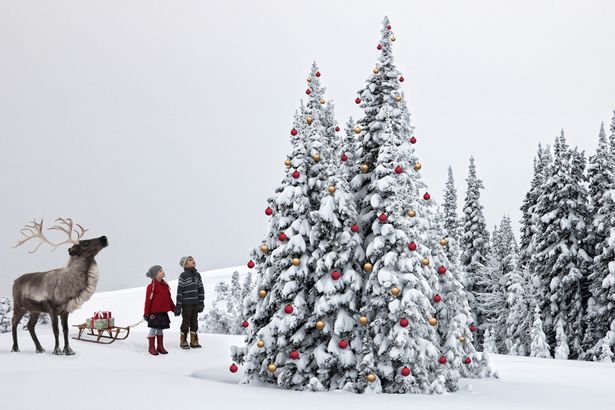 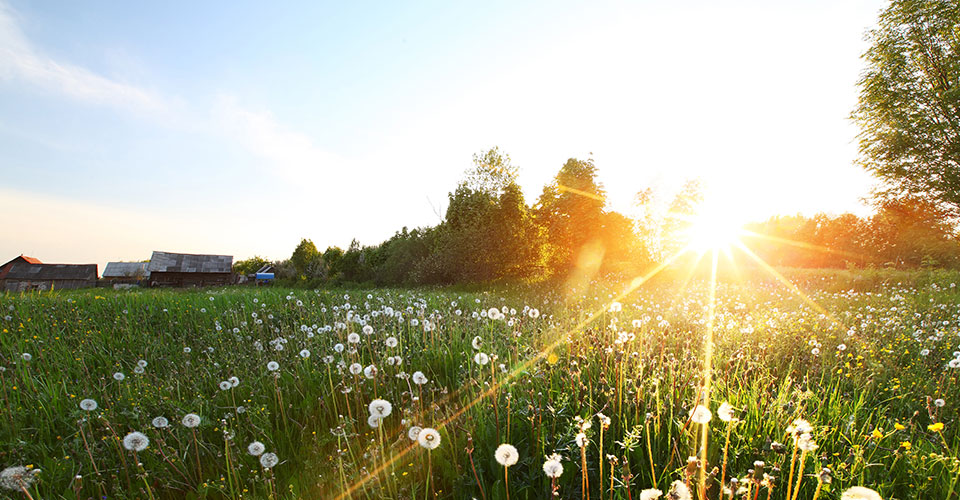 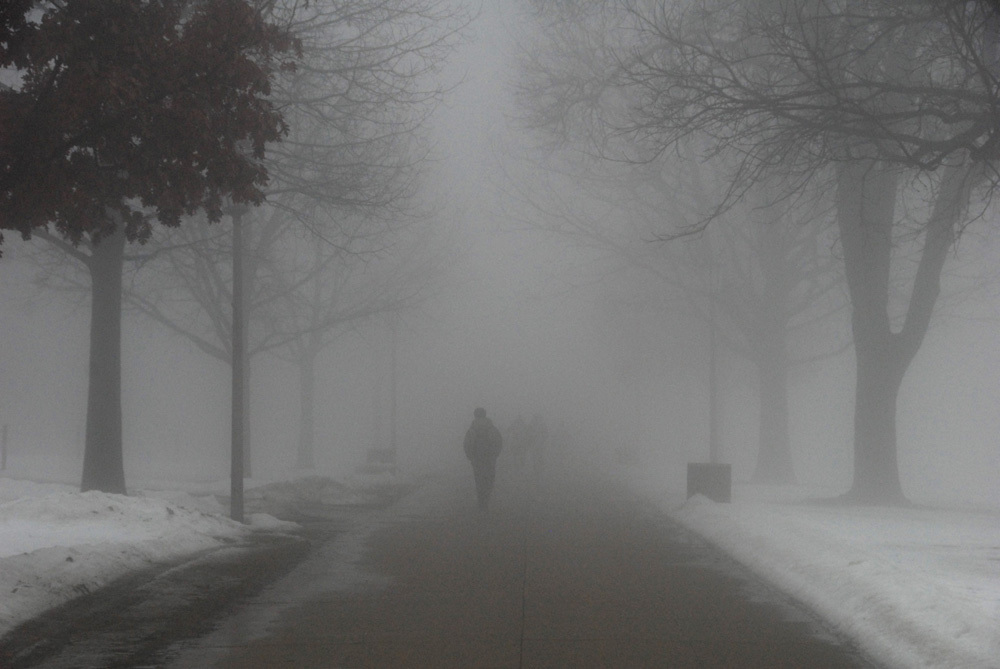 Ready?
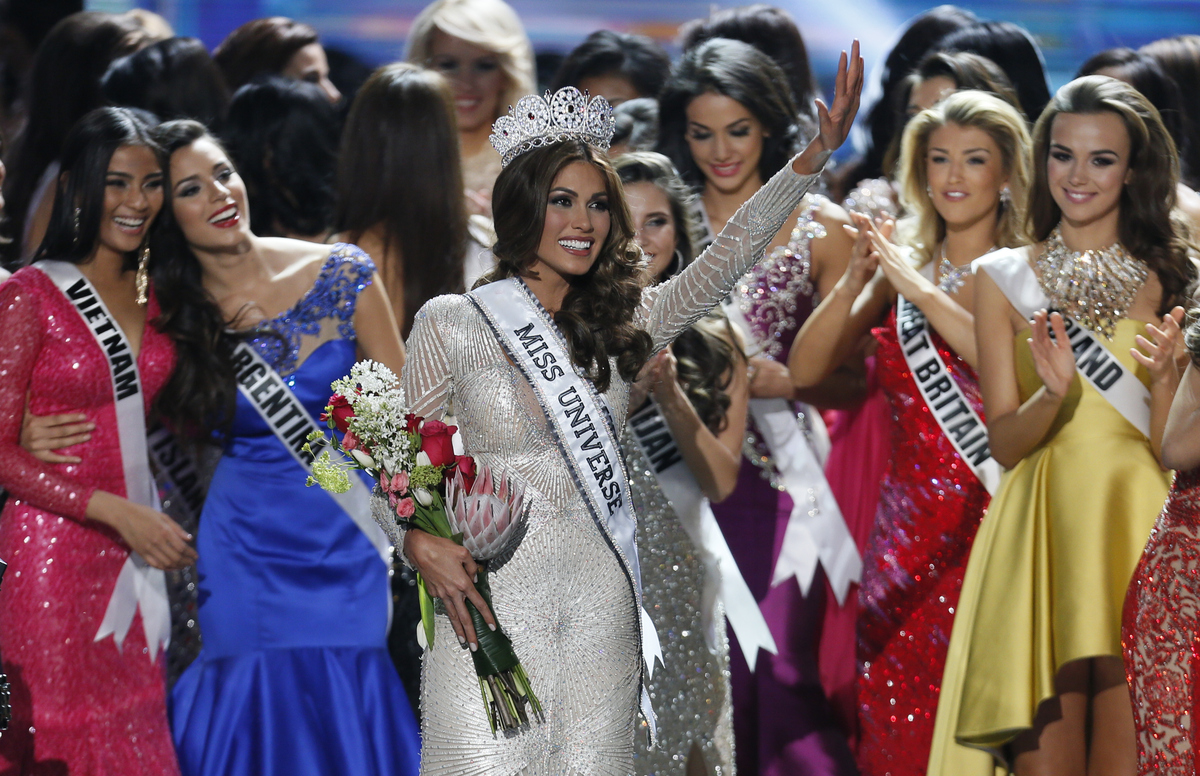 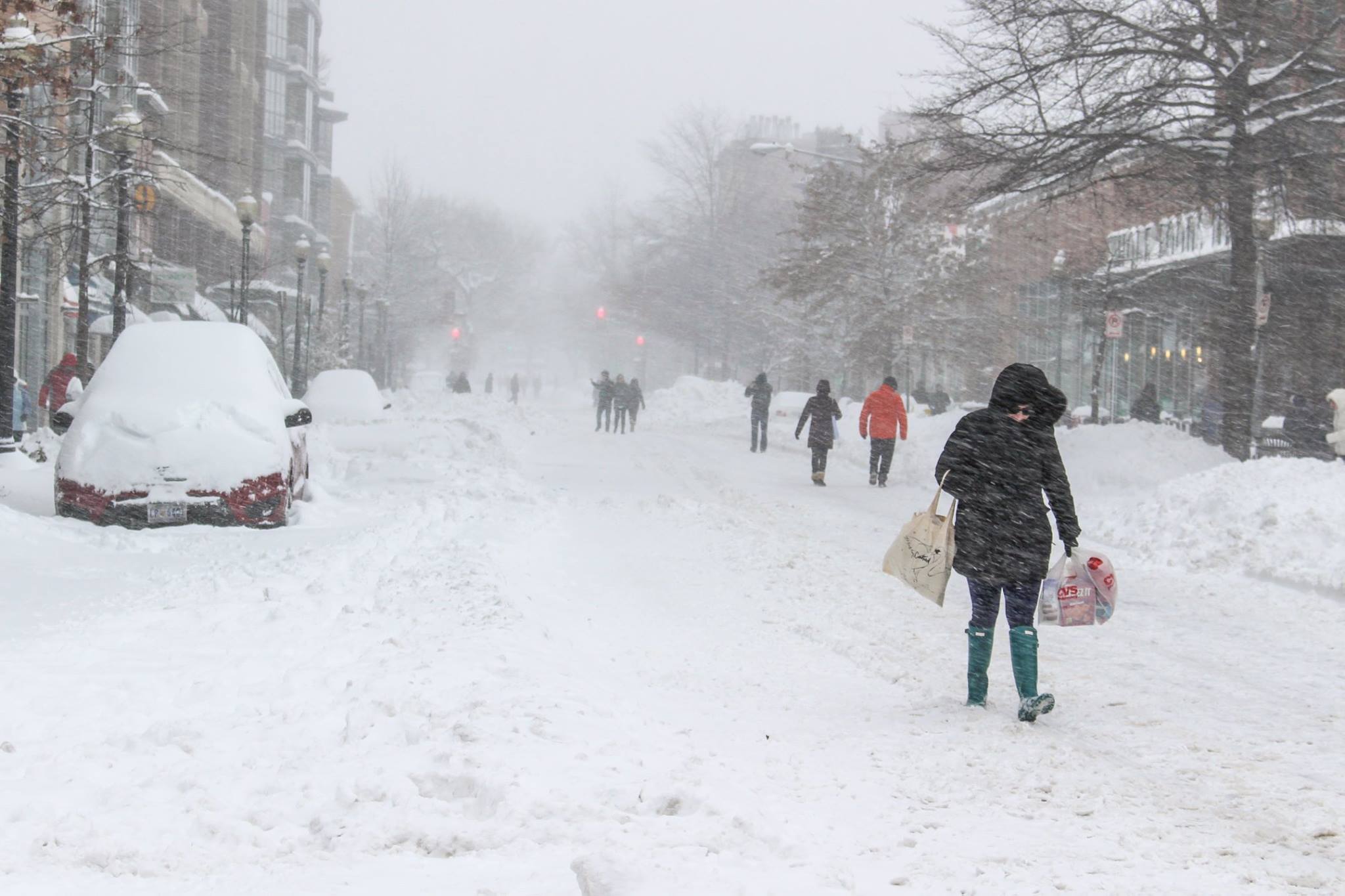 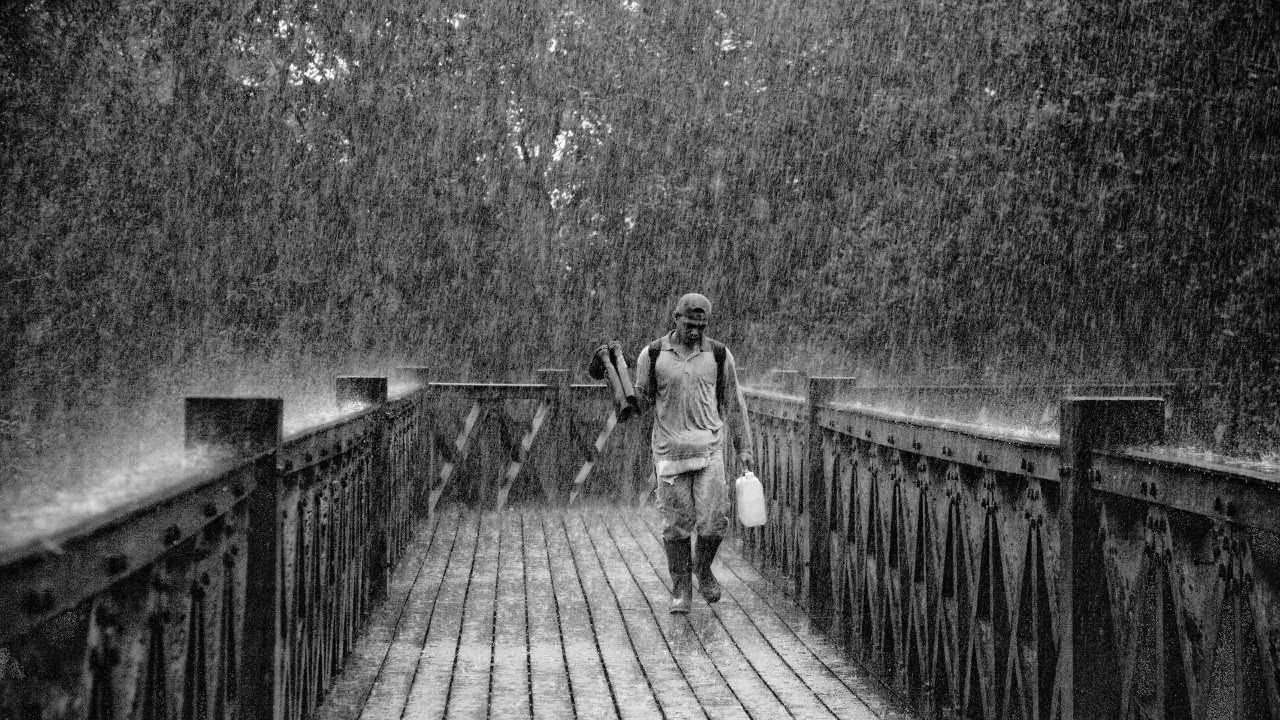 Ready?
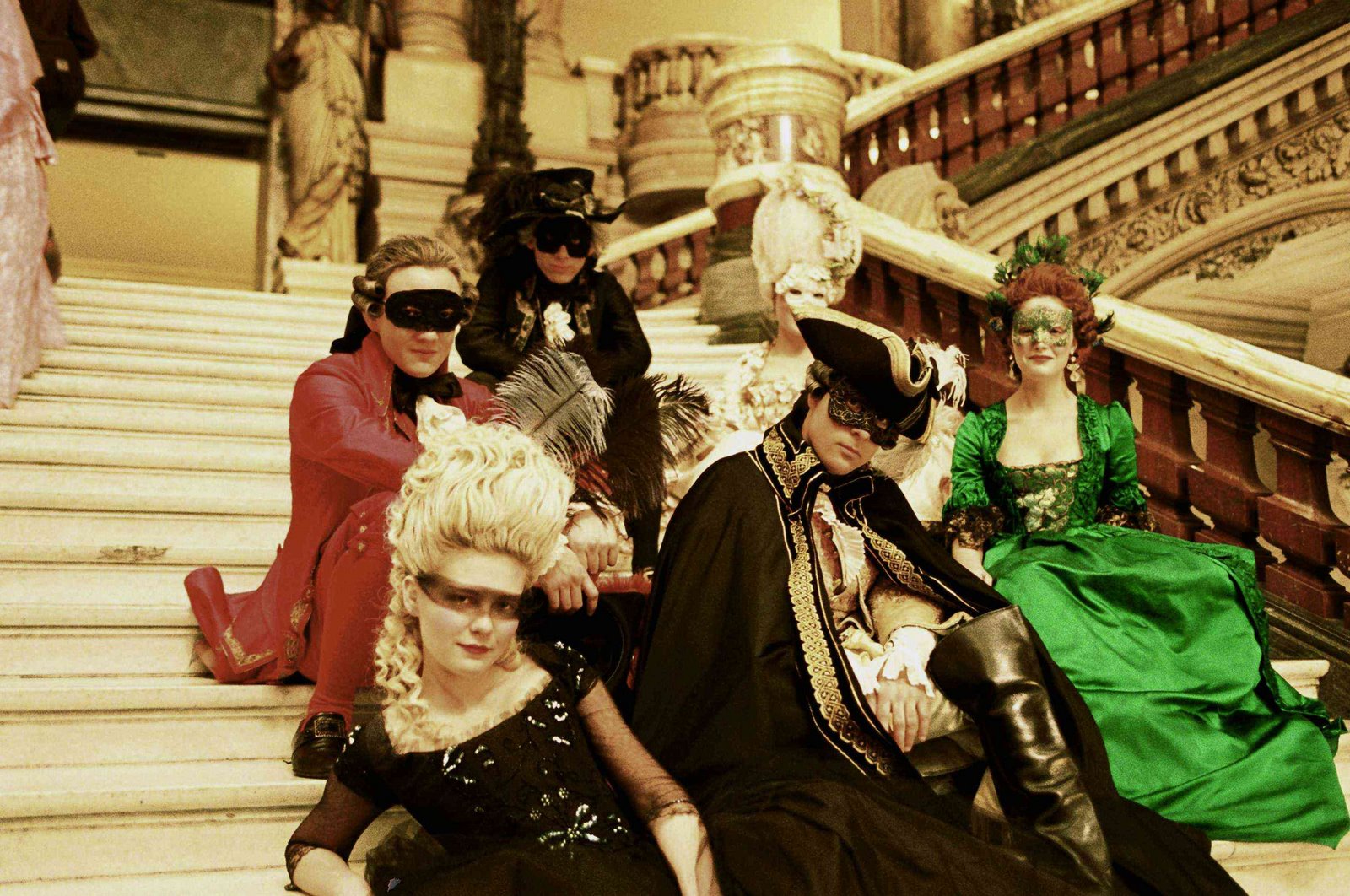 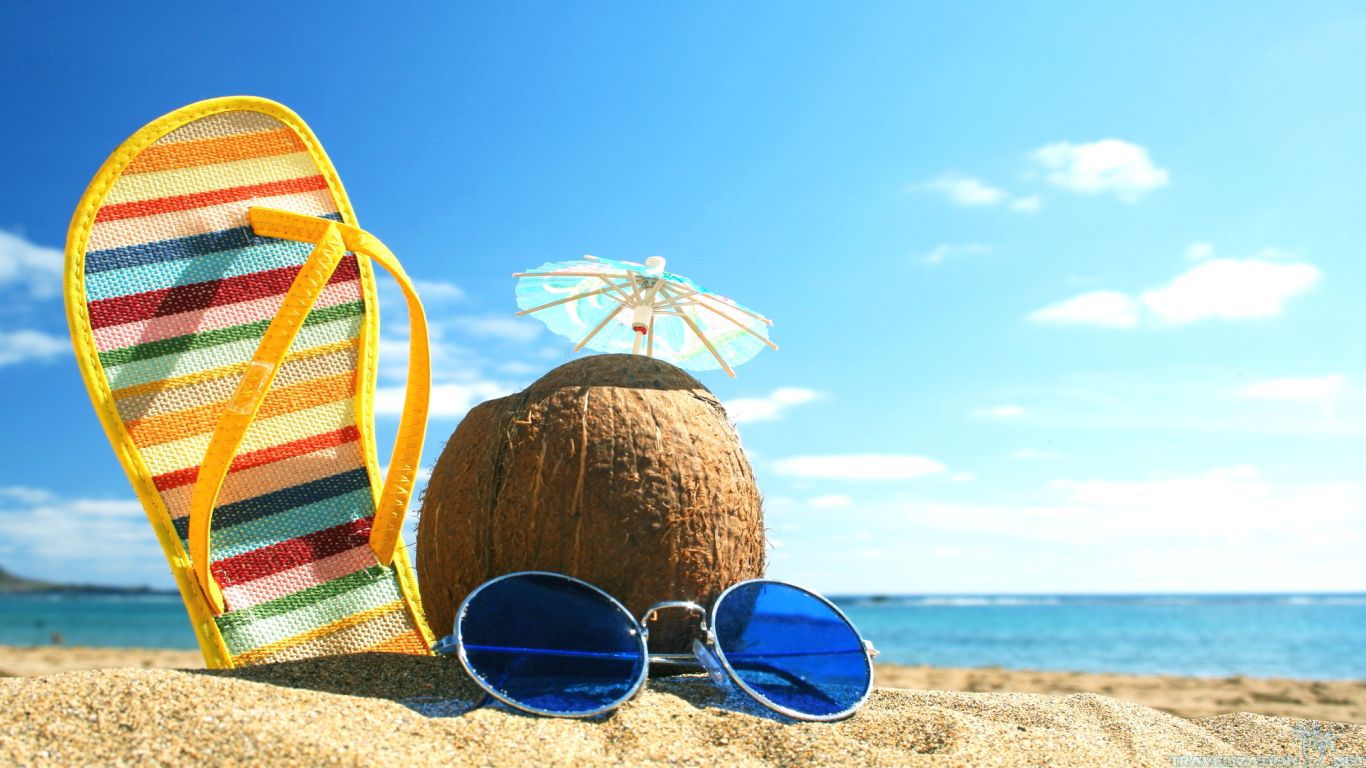 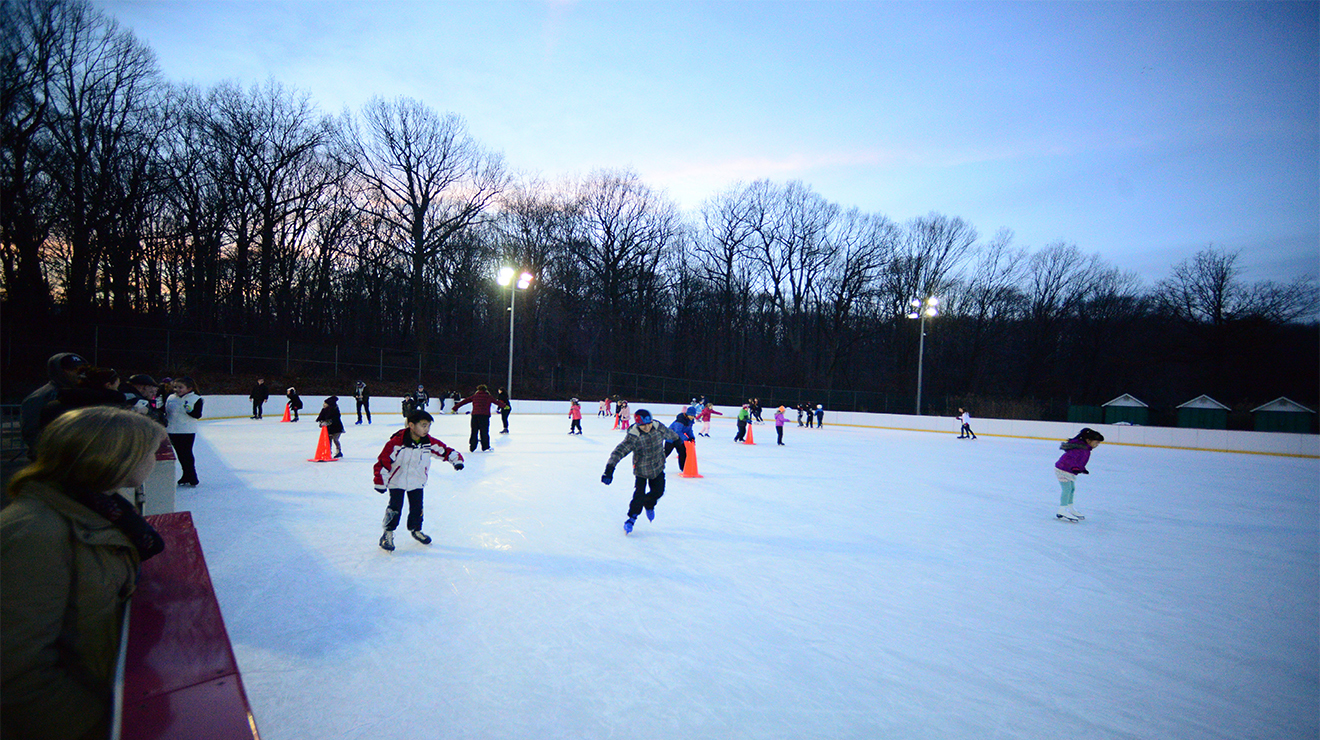